The Clinical and Laboratory Standards Institute
Standards Alliance Medical Device Workshop - INVIMA
Vision and Mission
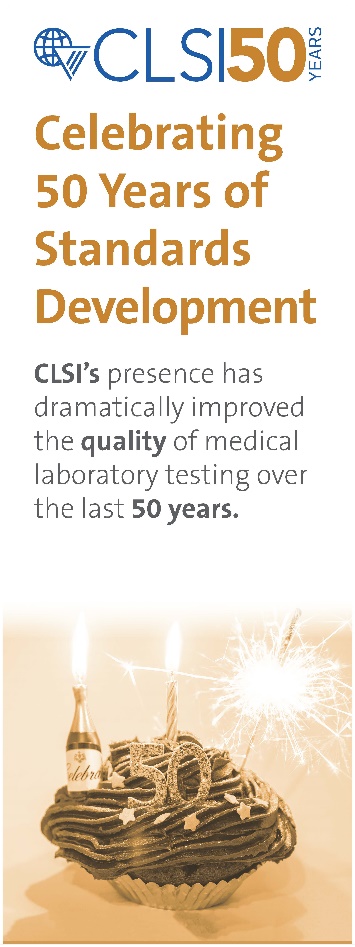 Vision
Quality practices for better health

Mission
Develop clinical and laboratory practices and promote their use worldwide.
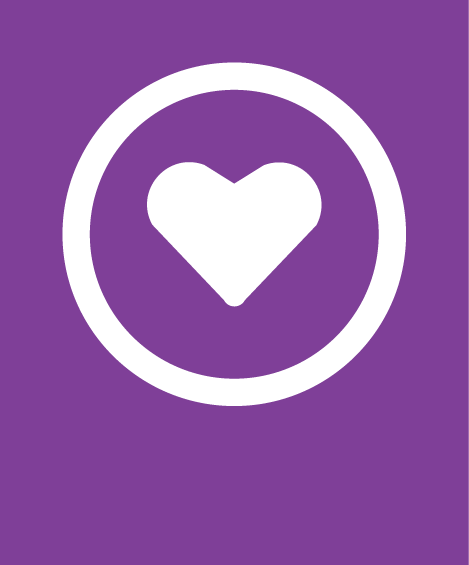 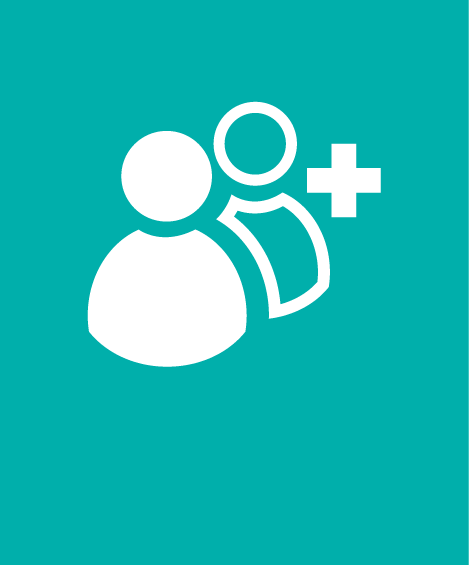 VolunteerMembership Organization
Not-for-profit
Global Organization
CLSI members come from 60+ countries. Members include:
1,400+ Organizations
1,100+ Hospitals and Independent Laboratories
400+ Individuals
100+ Industry Organizations
50+ Health Systems  
45 Government Agencies

CLSI standards are written by 2500+ volunteers from 60+ countries.
CLSI standards have been purchased from over 100 different countries, including 17 countries in Latin America.
What Do We Do?
CLSI helps laboratories deliver standardized high-quality test results. 
Our consensus process brings together experts from industry, government, and health care professions to develop timely and useful standards.
Our standards are recognized by laboratories, industry, accreditors, and regulators as the way to improve testing.
Benefits of Using CLSI Standards
Developed using an open, inclusive, and transparent consensus process
 The authors include:
Accrediting organizations.
Government agencies charged with laboratory oversight.
Practicing laboratory professionals providing expertise and real world experience. 
In vitro diagnostic industries.
Professional societies.
Our Process
Standards Library
Specialty Areas
150+ Publications
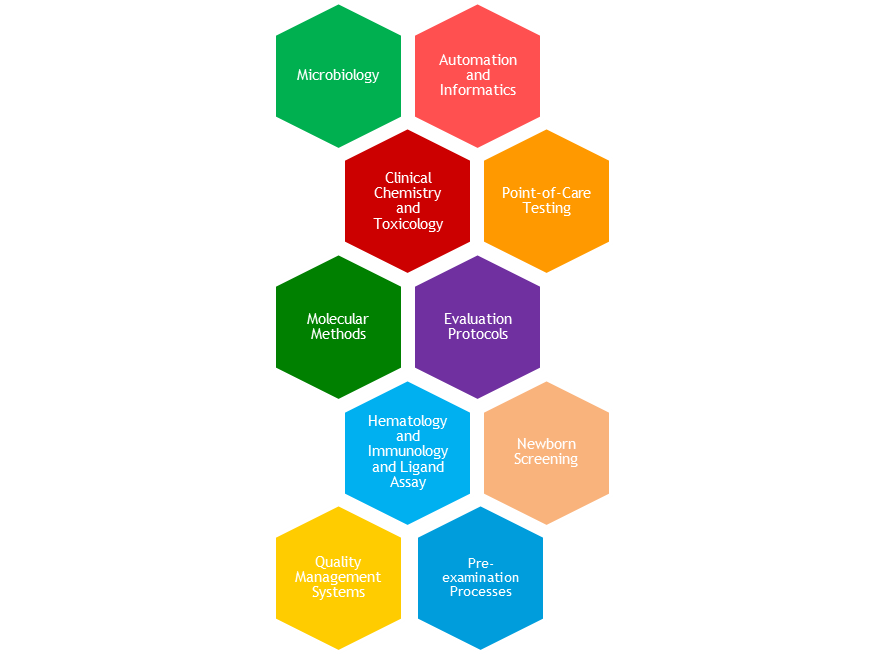 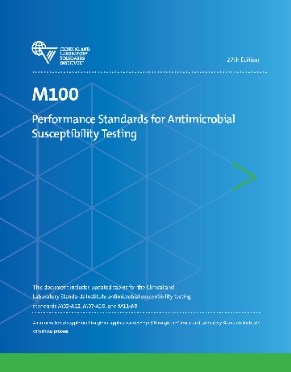 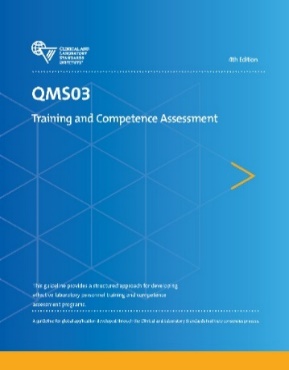 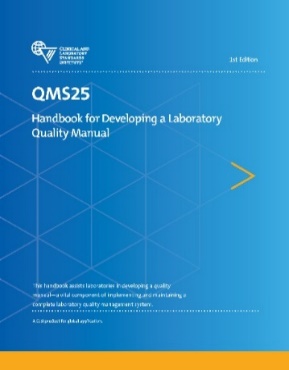 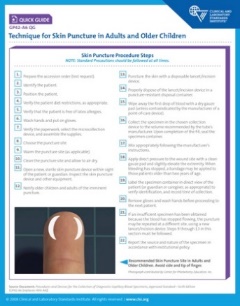 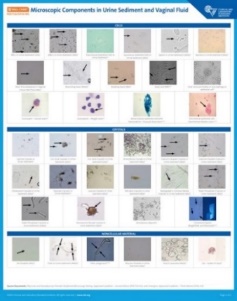 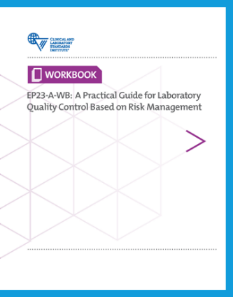 [Speaker Notes: CLSI has a library of over 150 standards in following subject areas:  evaluation methods, automation and informatics, point-of-care testing, clinical chemistry and toxicology, microbiology, molecular methods, immunology and ligand assay, quality management systems, newborn screening, and hematology.]
CLSI Standards Committees for the Medical Technology Industry
CLSI members from the medical technology industry serve on document development committees that help us develop standards related to:

Automation and Informatics

Clinical Chemistry and Toxicology

Evaluation Protocols

Point-of-Care Testing
CLSI Evaluation Protocols Standards
Precision
Linearity
Interference testing
Method comparison
Matrix effects
Total analytical error
Evaluating qualitative tests
Verification of claims
Limits of detection
Risk management
QC based on risk management
Stability
A Framework for Using CLSI Documents to Evaluate Clinical Laboratory Measurement Procedures (EP19)
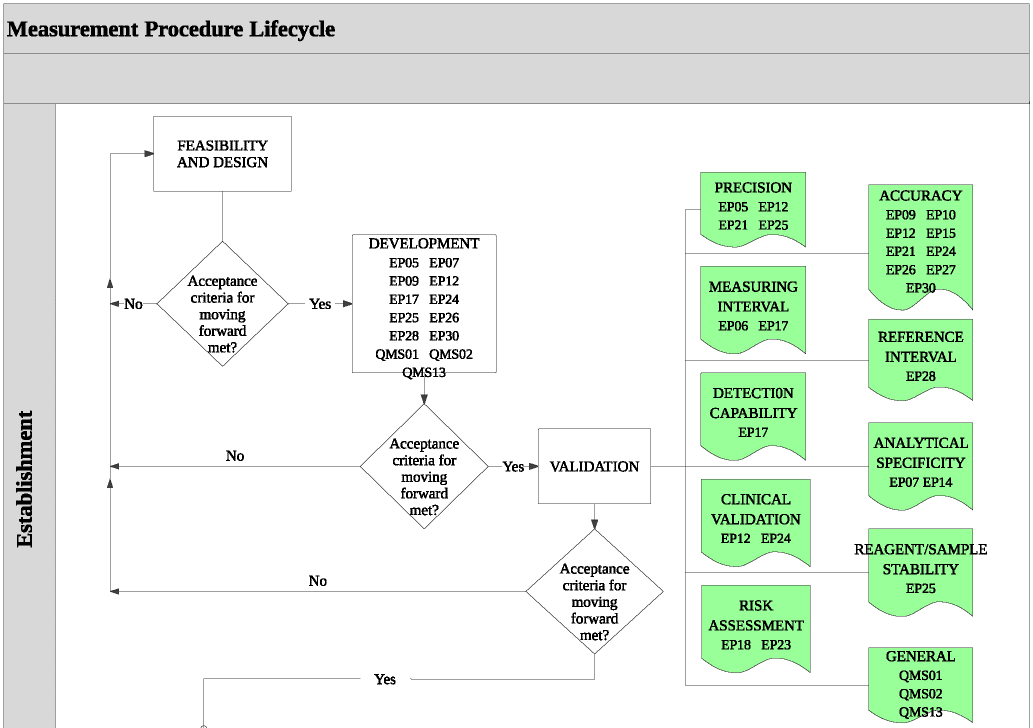 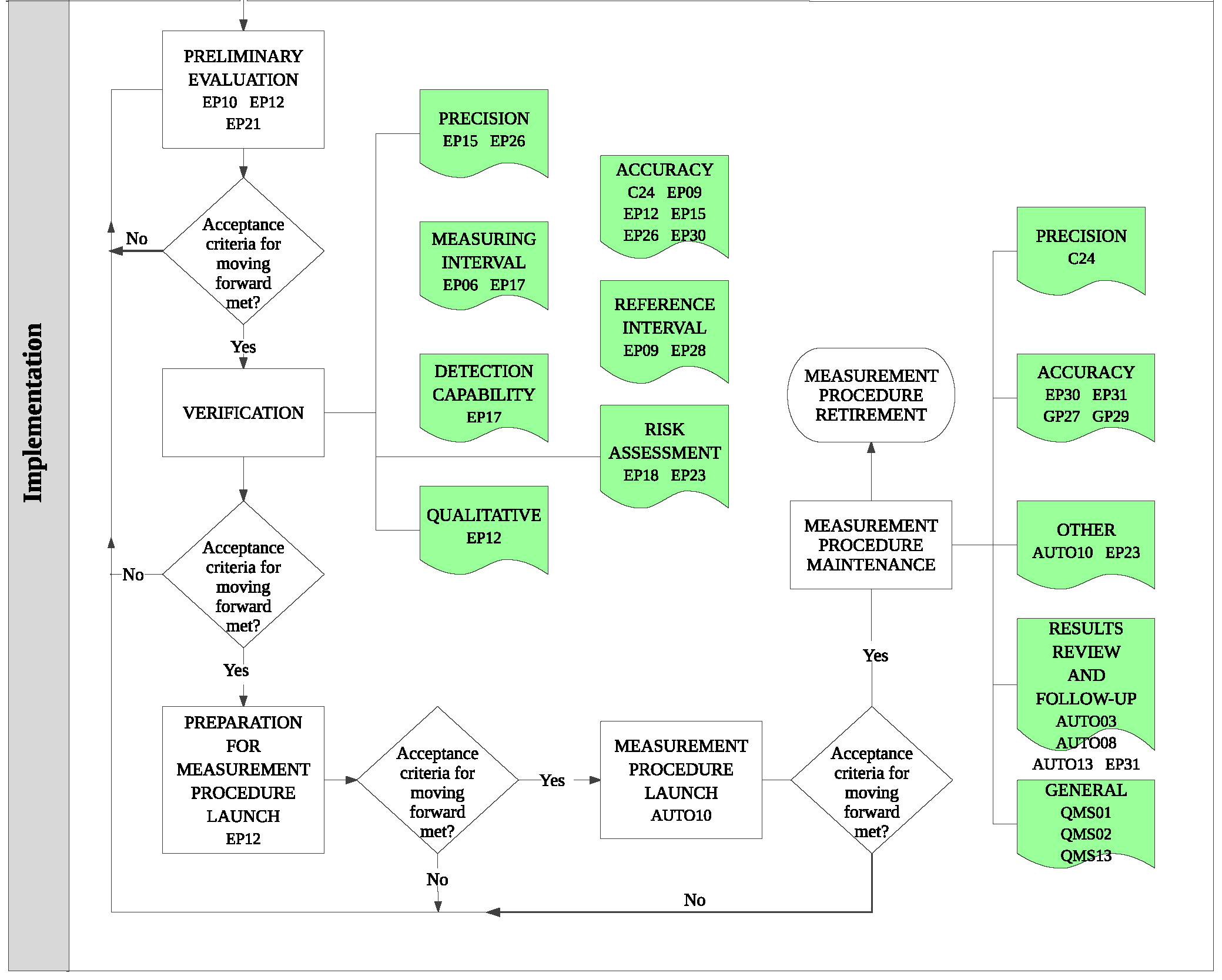 ISO Standards
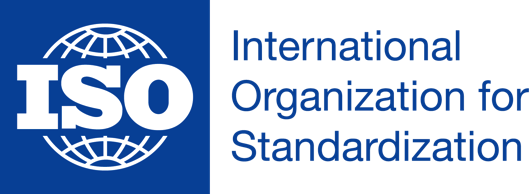 Abbreviation: ANSI, American National Standards Institute
[Speaker Notes: CLSI serves as the American National Standards Institute (ANSI)-appointed Secretariat for ISO Technical Committee 212, Clinical laboratory testing and in vitro diagnostic test systems. ISO/TC 212 is responsible for international standardization and guidance in the field of laboratory medicine and in vitro diagnostic test systems.]
How Do I Get Involved?
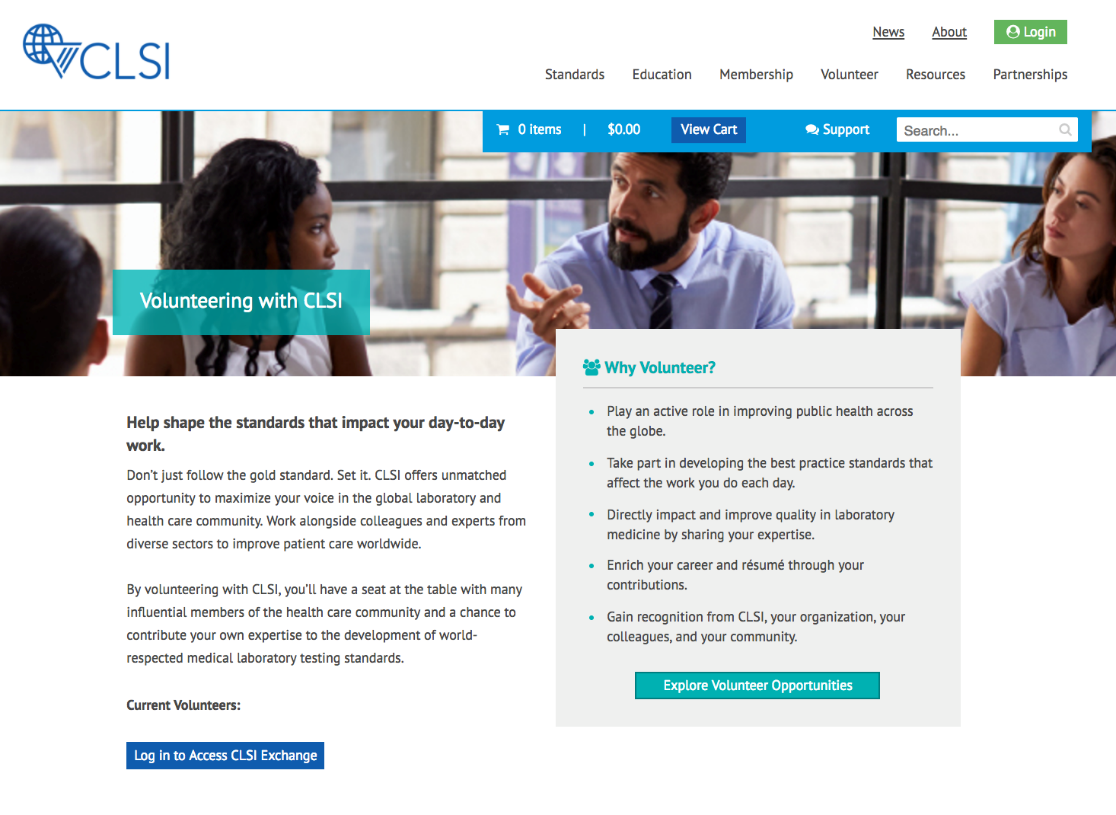 clsi.org/volunteer
Membership
CLSI membership can help your organization develop innovative products by using globally recognized standards.
Through CLSI membership, industry organizations and commercial laboratories have access to standards for their organization and employees are able to volunteer to participate on document development committees. 
To find out more about membership, contact membership@clsi.org.
How Do I Find Standards?
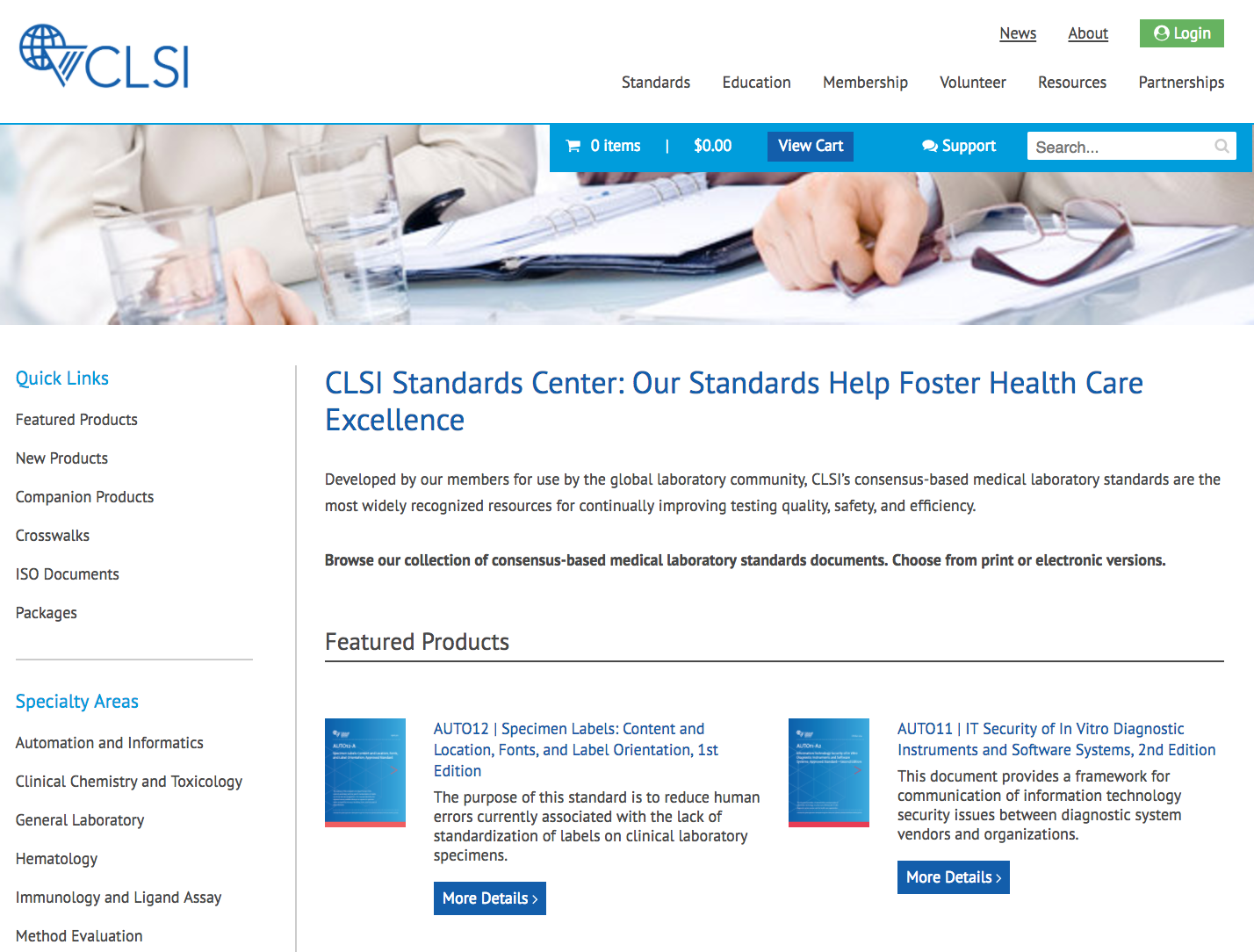 clsi.org/standards
Summary
CLSI is a global, consensus-based, standards development organization with 150+ standards and related products.
CLSI standards are invaluable tools used by government agencies, health care professions, and industry organizations.
Ways to access CLSI standards, volunteering opportunities, and membership information were provided.
Global Laboratory Standards for a Healthier World
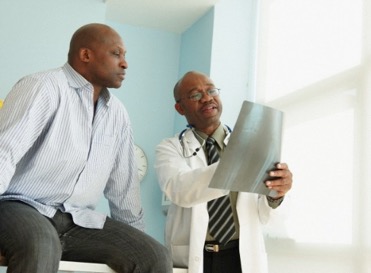 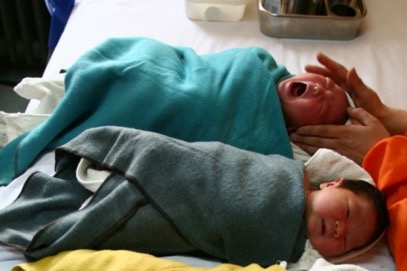 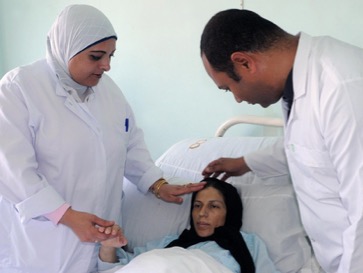 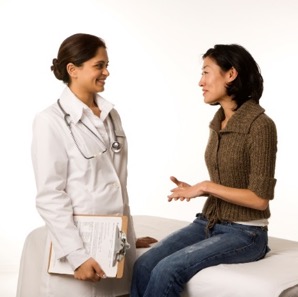 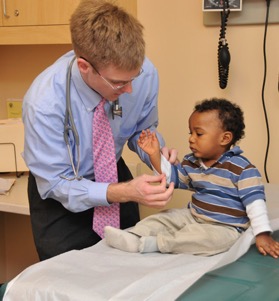 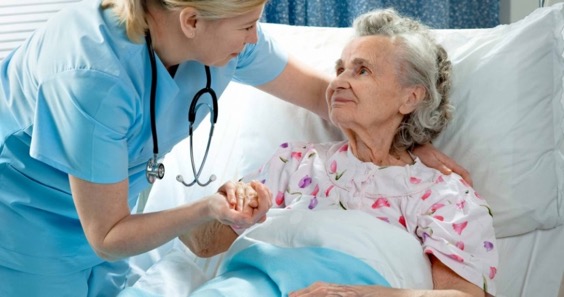 Contact Us
www.clsi.org
customerservice@clsi.org
Follow us on: 
Facebook
Twitter
LinkedIn
Instagram
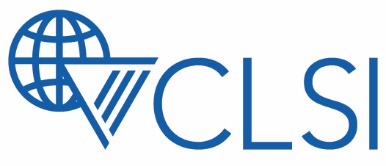 Jennifer K. Adams, MT(ASCP), MSHA
Vice President, Standards and Quality
jadams@clsi.org

Patrick McGinn
Vice President, Marketing and Membership
pmcginn@clsi.org